Prosecution Ethics
David Hricik
Professor of Law 
Associate Dean for Faculty Research & Development
Mercer Law School
Macon, Georgia
Happy to respond to e-mailed questions: David@Hricik.com
1
Paper and Talk
Paper: more detail and additional topics.

Talk:
Client identity: “joint prosecution” agreements.
Conflicts of interest in prosecution.
If time and technology allow: a cartoon about best mode.
Mercer University School of Law
2
Conflicts of Interest: The Importance of Client Identity to the Basic Rules
Model & Cal. & PTO Rules: a lawyer may not be adverse to a current client of her firm.
Same in 5th Cir.
Exceptions include consent.
A lawyer may be adverse to a former client of the firm, but not in a substantially related matter.
Exceptions include consent.
Mercer University School of Law
3
Joint Prosecution Clauses
You’re counsel (in-house or outside) for Client A.  
You’re prosecuting applications for Client A. 
Client A & Party B have contract (joint development; license; others) with this:
“Client A shall manage and have the primary responsibility to file, prosecute, and maintain the patent applications, but Party B shall have reasonable opportunity to comment and advise on office actions, prosecution, and other filings.”
Party B has its own lawyers representing it.
4
Prosecution Proceeds
Client A’s lawyers send Party B’s lawyers emails and updates, as required, and often label them “privileged and confidential.”
Common interest privilege: privileged communications may be shared with non-client if non-client shares a common “legal” interest with client.
All is good.
5
What’s Everyone’s(?) Goal?
Common Interest
Privilege
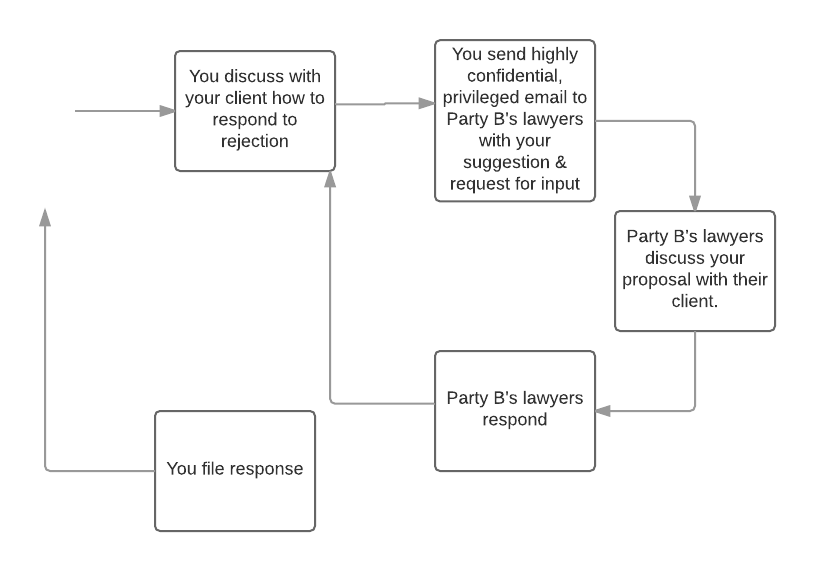 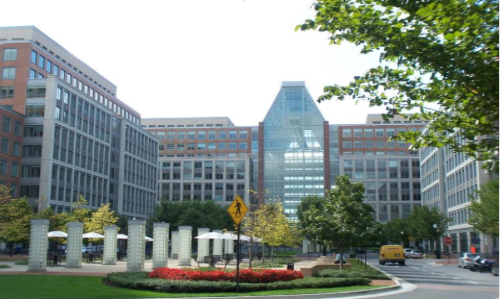 PRIV
PRIV
6
But then one day….
You see Party B has done something “wrong.”
Example:  an app publishes that, you think, claims subject matter that rightfully belongs to your client (or the joint effort), but app names only Party B inventors.
7
Suppose…
You take corrective action at USPTO.
But then… Party B sues you for breach of fiduciary duty because, it says, you also represented it, not just Client A.
You represent Client A in the suit with Party B.
But then… Party B moves to disqualify you because, it says, you were also Party B’s lawyers and are now adverse in a substantially related matter.
In both, you object to producing communications with your client.
But then… Party B moves to compel, saying you had jointly represented it and Client A and there is no privilege among joint clients.
8
DePuy Ortho. v. Ortho. Hosp.
In-house lawyer of Client DePuy.
Client D has agreement with Party O with that clause.
Client D’s in-house lawyer prosecutes applications.
Dispute develops, and Party O moves to compel all communications between Client D and its in-house lawyer about prosecution.
Client D argues that, while there is a common interest privilege, its in-house counsel never represented Party O, so they weren’t joint clients, so privilege subsists.
Court: Client D’s in-house lawyer represented both it and Party O as joint clients, and so no privilege between them…
9
What’s that mean?
Common Interest
Privilege
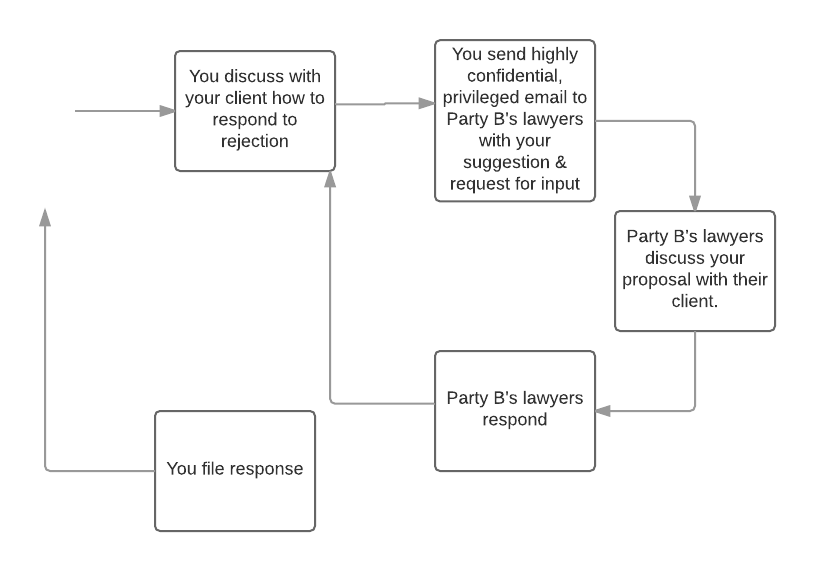 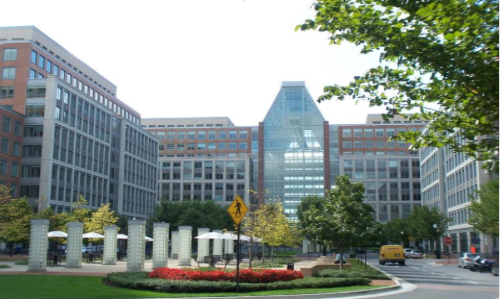 PRIV
PRIV
10
What to do
In future agreements: ensure clause states the parties intend for a common interest privilege, but lawyers don’t represent other side.
  In existing relationships….?
  In every relationship:  watch for confusion as to client identity and take reasonable opportunities to dispel it
  Red flag:  other party is not represented at all in the prosecution.
  Big huge red flag: your firm represents Party B in other matters.
11
Conflicts of Interest: More Basic Rules
A lawyer may not 
be adverse to a current client of her firm nor 
represent a client where lawyer is “materially limited” by duties to anyone (“pulling punches”).
Exceptions include consent.
A lawyer may be adverse to a former client of the firm, but not in a substantially related matter.
Exceptions include consent.
Mercer University School of Law
12
What is “Adversity”?
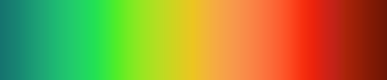 “simultaneous representation in unrelated matters of clients whose interests are only economically adverse”
Appearing in suit, ITC, IPR to represent
opposing party to a client.
Prosecution Boutique Helping Litigation Firm, but Behind the Scenes
X Corp
Your Firm
Adversity doesn’t require appearing in court: a lawyer may not assist another firm to litigate against her current client.
Plaintiff v. X Corp
Other firm
14
Seeking a Judgment for one Client That Creates Indemnity Liability on Another
X Corp
Your Firm
If you’re successful against the defendant, it will have an indemnity claim against your other client.
Courts split on whether it’s adverse.
Plaintiff A v. Acme
Acme v. X Corp
Other firm
15
What if….
You represent patentee.
In due diligence, you identify five potential infringers.
One is a client.
Can you represent the patentee against the other four when you’re assembling the facts and arguments another firm may use your client?
Can you assemble those documents? Maybe…
16
Assembling the Documents for Use Against Your Client (Then or Later)
X Corp
Your Firm
Can your firm represent a patentee against a non-client if that same patentee, through separate counsel, sues – or plans to sue – a client of your firm on the same patent?
Plaintiff A v. Acme
Plaintiff A v. X Corp
Other firm
17
Assembling the Documents
At least four non-defendants have intervened to DQ their lawyers, with differing results.  See Milwaukee Elec. Tool Corp. v. HILTI, Inc., 2015 WL 1898393 (E.D. Wis. Apr. 27, 2015) (citing four of the cases) and SAS Institute (the fifth, discussed below)
Suppose….
You identify multiple infringers and you know you can’t sue one, a client.
So, your engagement letter carves out suit against your own client…
You can’t work behind the scenes with the other firm…
So: won’t you pull your punches as a result? Won’t both firms?
Even if not…
19
SAS v. Akin Gump
SAS
Court:  not adverse to represent patentee despite knowing SAS would be sued later… (what about assembling the documents?)

But court found fee agreement breached fiduciary duty:  it entitled AG to 20% of “all value received” from patent, even if AG not involved, stating AG’s work was “the foundation and framework” for later patent enforcement – i.e., assembling the documents!
Akin Gump
Patentee A v. Others
CFA:  If Patentee A were to sue SAS, another firm would represent Patentee A.
20
Opinion Conflicts
21
Adverse?
Firm represents Client A in unrelated matters.

Client B asks for opinion as to whether it infringes a patent Client A owns, or whether that patent is invalid.

Is that adverse?
Opinions About Opinions: They Assemble the Documents
Andrews: Noninfringement opinions “provided potential litigation arguments and provided a factual basis for a potential defense against future claims by Andrew of willful infringement.”
Va. LEO 1774:  Adverse to give invalidity opinion to a client about another client’s patent.
Gillette dicta: it’s adverse to advise client how to “avoid infringing” patents obtained for former client.
Maling dicta: it’s adverse to give noninfringement opinion for one client about a current client’s patent lawyer had obtained for the client.
But…
What about initial cut/quick look “opinions:”  is that adverse?  
One case suggests a brief mention in a 500 page FTO was not adverse.
Applying These Lessons to Prosecution
Secretary Rumsfeld was Right
“There are known knowns. These are things we know that we know. There are known unknowns. That is to say, there are things that we know we don't know. But there are also unknown unknowns. There are things we don't know we don't know.”
26
We Know We Know
Not adverse merely because two clients have applications in the same “space” or “field.” 
Adverse where lawyer knew two applications had interfering claims and lawyer decided which client should get that subject matter.
Beyond that…
OED Decision: In re Linden
Facts:
Practitioner filed applications for Company 1.
Then practitioner filed applications for Company 2 that distinguished its inventions over those claimed Company 1’s application
Then examiner cited Company 1’s published application as prior art
Result: practitioner agreed to public reprimand (and client sued Linden… more in a second)
Hint at OED’s view on what is a subject matter conflict…
Mercer University School of Law
28
OED: are Client’s Claims “patentably distinct”?
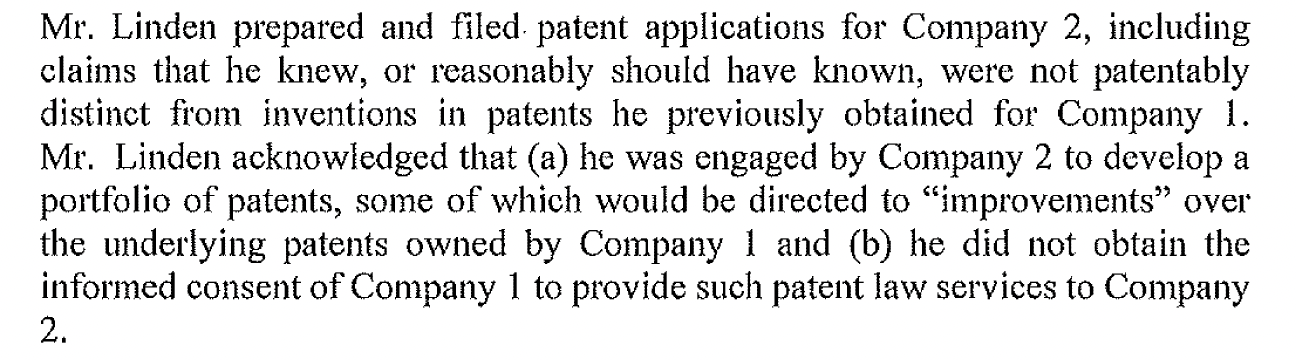 Mercer University School of Law
29
What if an examiner says one client’s claims aren’t patentably distinct from another’s?
Can you respond?
To antedate your other client’s patent?
To show it doesn’t anticipate due to “objective” reasons?
To show it doesn’t teach, suggest, no common sense, etc.?
To show it isn’t enabling of claims?
If you do respond:
And don’t overcome the rejection, aren’t you going to have to narrow the claims?  Pulling punches?
If you overcome the rejection, did you assemble the documents for use against it if it asserts that patent? Did you “trash assets” of the patentee?
30
We Know We Don’t Know
Propriety of overcoming rejection based on current client’s patent has been raised but not resolved.

Some firms run conflicts checks on examiner’s primary references before responding.
Drafting Claims that Cover Other Clients
What if…
you don’t know a client will infringe?
you “should know” one will?
you know?
This has been alleged as a breach of fiduciary duty, but no decisions (yet) -- but knowledge would seem to be key.
What to do?
Ask clients to identify competitors before retention and run conflicts checks on them.
Run key words carefully; consider using affirmative sign offs within a small group.
During prosecution, think when another client’s patent is applied in an OA as primary reference for rejection.
Prospective consent (as opposed to inform consent once an actual conflict develops).
The trend in case law favors, but no silver bullet.
33
Best Mode
Congress amended Section 112 to provide the spec must contain best mode of single or joint inventor.  
House Judiciary Committee Report on AIA states best mode required as “part of the important tradeoff that underlies the patent laws:  the grant of a limited-term monopoly in exchange for disclosure of the invention.”
Mercer University School of Law
34
Omission is not Basis for Invalidity or Unenforceability
Section 282 now states: “the failure to disclose the best mode shall not be a basis on which an claim of a patent may be canceled or held invalid or otherwise unenforceable.”

Where that leaves you…
Mercer University School of Law
35
An Interesting Question
What if the spec includes a false best mode?

As amended, the statute states: “the failure to disclose the best mode shall not be a basis on which an claim of a patent may be canceled or held invalid or otherwise unenforceable.”
Mercer University School of Law
37
Thank YouHappy to respond to e-mailed questions: David@Hricik.com
Mercer University School of Law
38